Об основах молодежной политики на федеральном уровне.
Молодежная политика Профсоюза 
(цели, задачи, реализация)
МОЛОДЕЖЬ – ЭТО 22 % НАСЕЛЕНИЯ РОССИИ ИЛИ 8 % ОТ ОБЩЕГО ЧИСЛА ТРУДОЗАНЯТЫХ
41 млн
РАСПРЕДЕЛЕНИЕ НАСЕЛЕНИЯ 
ПО ВОЗРАСТНЫМ ГРУППАМ
(на 1 января; тыс. человек)
численность молодежи в 2020 году
2
МОЛОДЕЖНАЯ ПОЛИТИКА –комплекс мер, направленных на создание условий для развития молодежи, ее самореализации в различных сферах жизнедеятельности, на гражданско-патриотическое и духовно-нравственное воспитание молодых граждан в целях достижения устойчивого социально-экономического развития, глобальной конкурентоспособности, национальной безопасности Российской Федерации
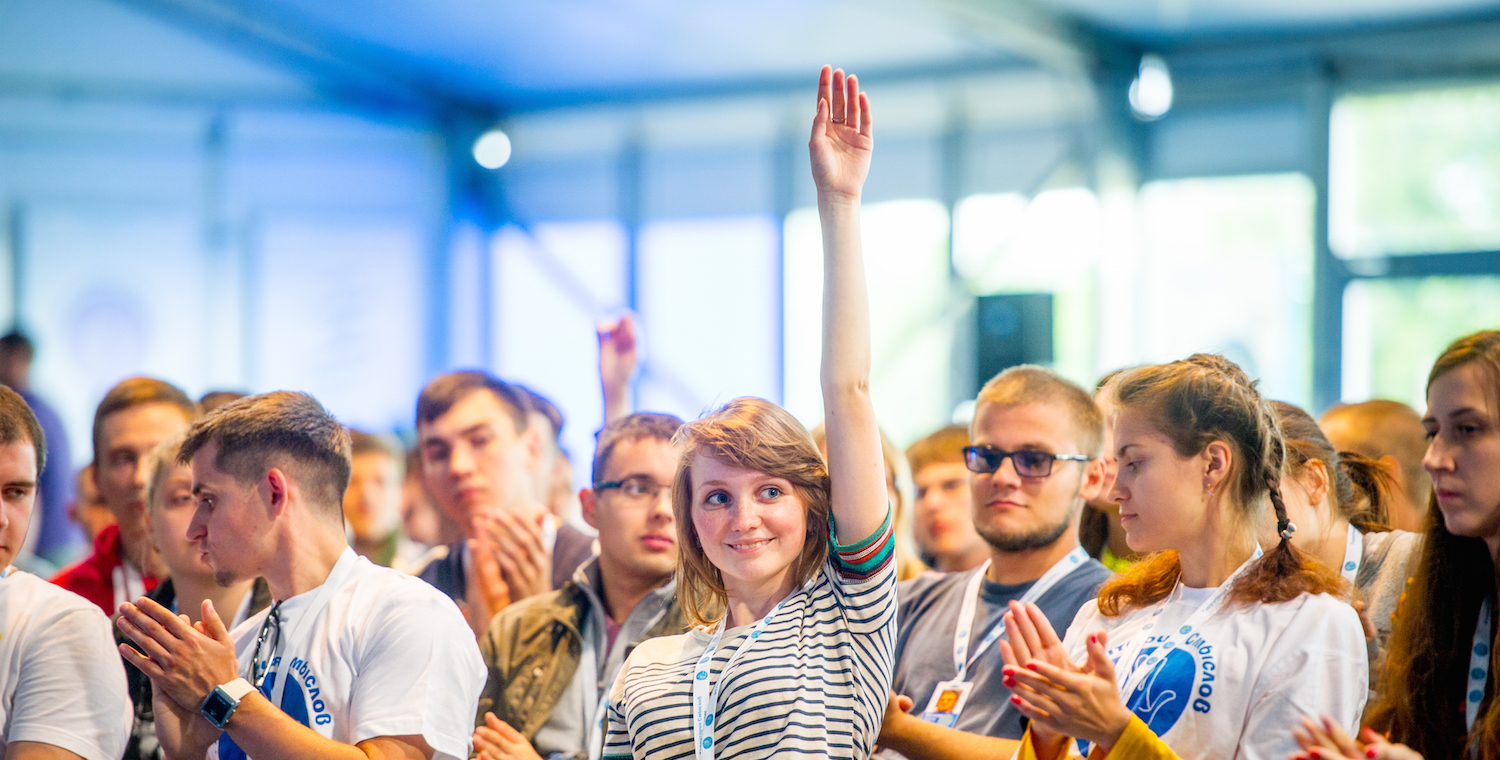 .
Основные направления реализации молодежной политики:
воспитание гражданственности, патриотизма, преемственности традиций, уважения к отечественной истории, историческим, национальным и иным традициям народов Российской Федерации;

 обеспечение межнационального и межконфессионального согласия в молодежной среде, профилактика и предупреждение проявлений экстремизма;

поддержка молодых граждан, оказавшихся в трудной жизненной ситуации, инвалидов из числа молодых граждан, а также лиц из числа детей-сирот и детей, оставшихся без попечения родителей;

поддержка инициатив молодежи;

содействие общественной деятельности, направленной на поддержку молодежи;

организация досуга, отдыха, оздоровления молодежи, формирование условий для занятий физической культурой, спортом, содействие здоровому образу жизни молодежи;

предоставление социальных услуг молодежи;

содействие решению жилищных проблем молодежи, молодых семей;

поддержка молодых семей;

содействие образованию молодежи, научной, научно-технической деятельности молодежи;
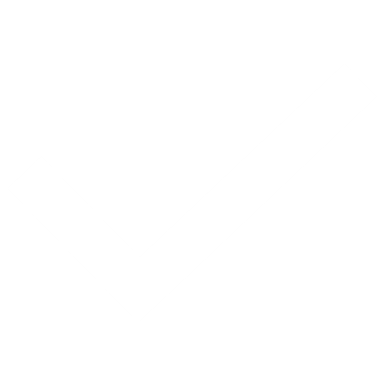 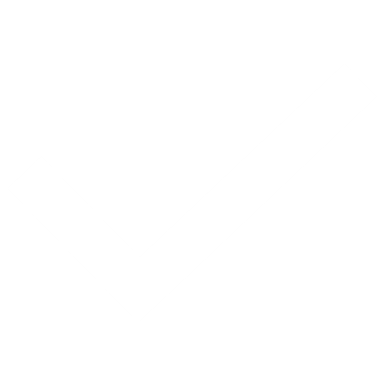 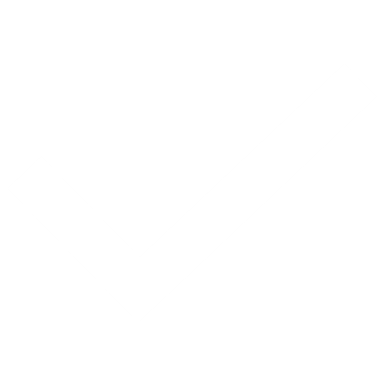 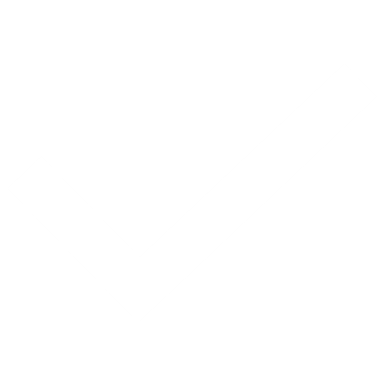 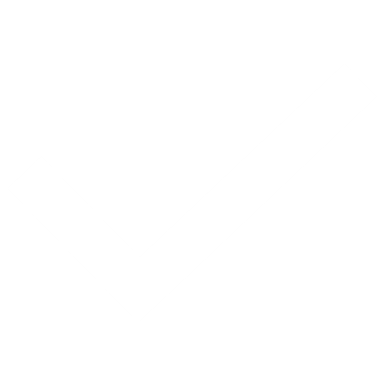 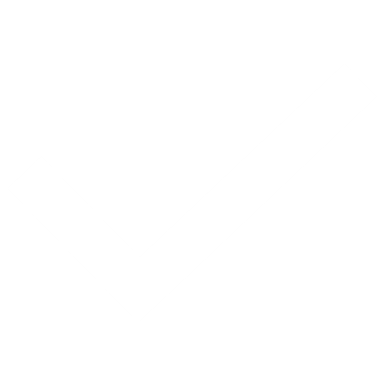 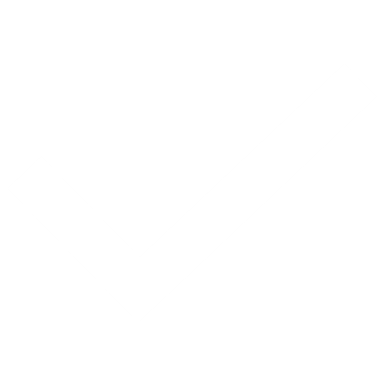 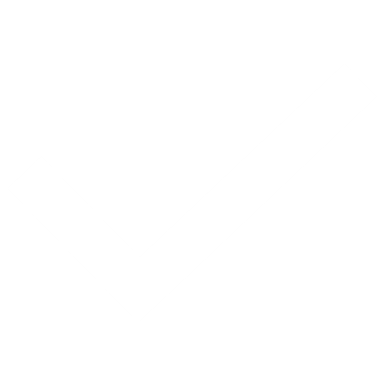 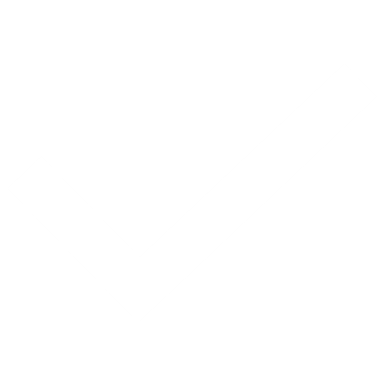 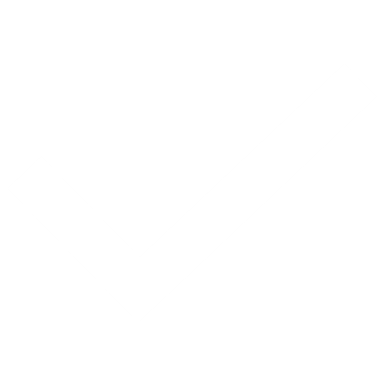 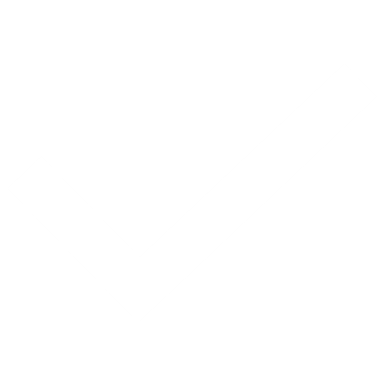 Основные направления реализации молодежной политики:
организация подготовки специалистов по работе с молодежью;

выявление, сопровождение и поддержка молодежи, проявившей одаренность;

развитие института наставничества;

обеспечение гарантий в сфере труда и занятости молодежи, содействие трудоустройству молодых граждан, в том числе посредством студенческих отрядов, профессиональному развитию молодых специалистов;

поддержка и содействие предпринимательской деятельности молодежи;

поддержка деятельности молодежных общественных объединений;

содействие участию молодежи в добровольческой (волонтерской) деятельности;

содействие международному и межрегиональному сотрудничеству в сфере молодежной политики;

предупреждение правонарушений и антиобщественных действий молодежи;

поддержка деятельности по созданию и распространению, в том числе в информационно-телекоммуникационной сети "Интернет", в средствах массовой информации произведений науки, искусства, литературы и других произведений, направленных на укрепление гражданской идентичности и духовно-нравственных ценностей молодежи;

проведение научно-аналитических исследований по вопросам молодежной политики.
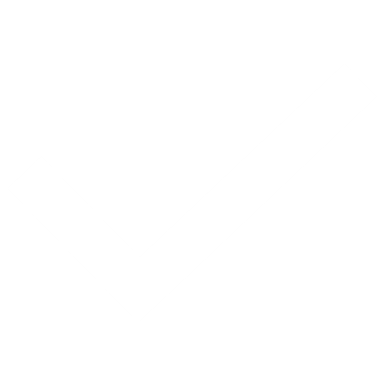 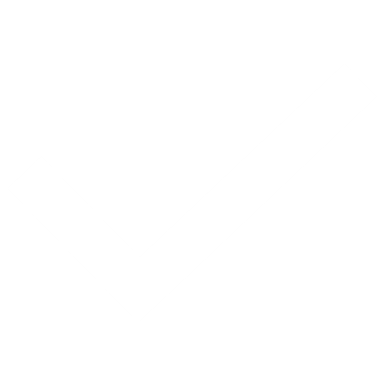 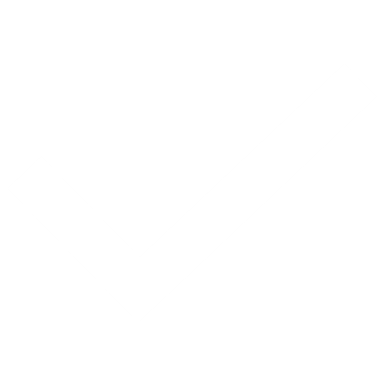 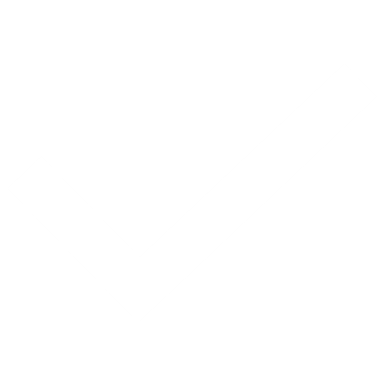 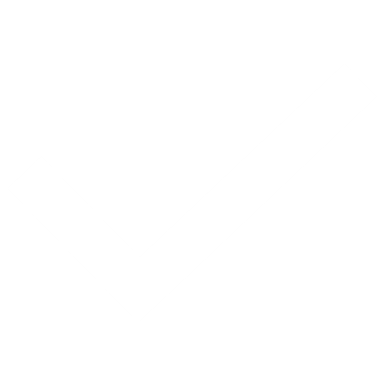 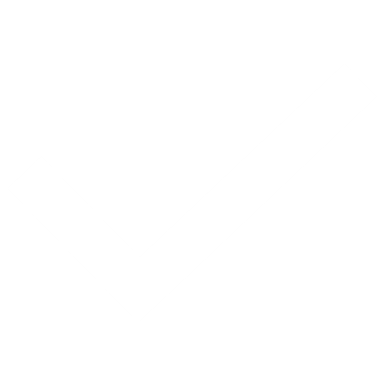 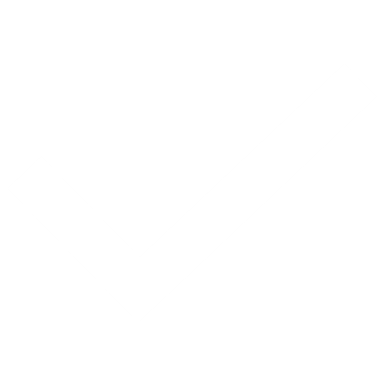 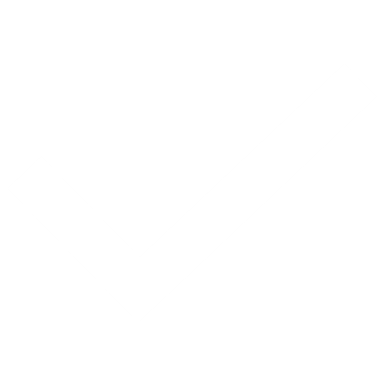 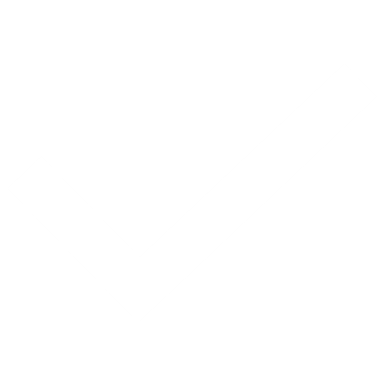 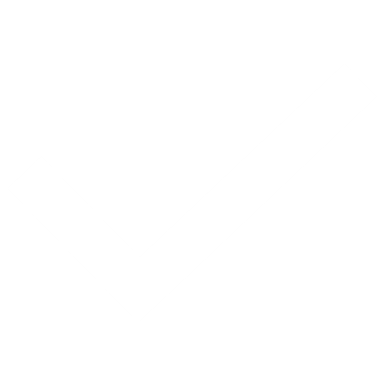 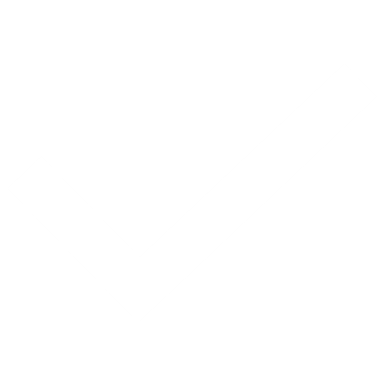 ПРИНЯТИЕ ФЕДЕРАЛЬНОГО ЗАКОНА О МОЛОДЕЖНОЙ ПОЛИТИКЕ
Современные молодежные организации
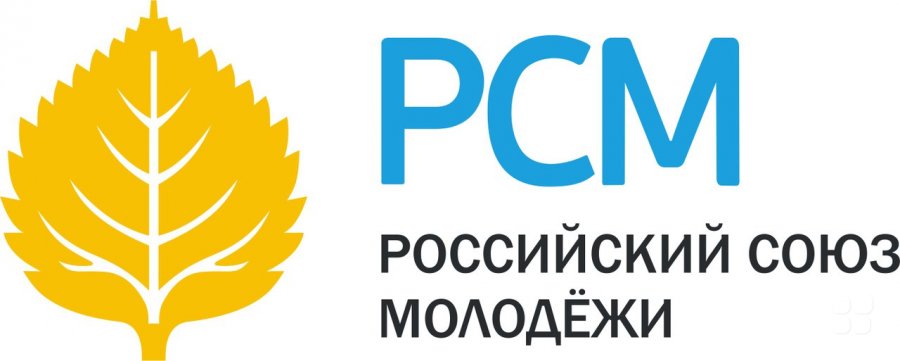 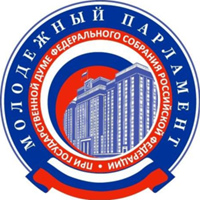 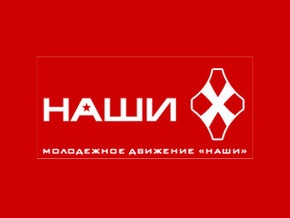 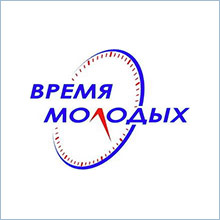 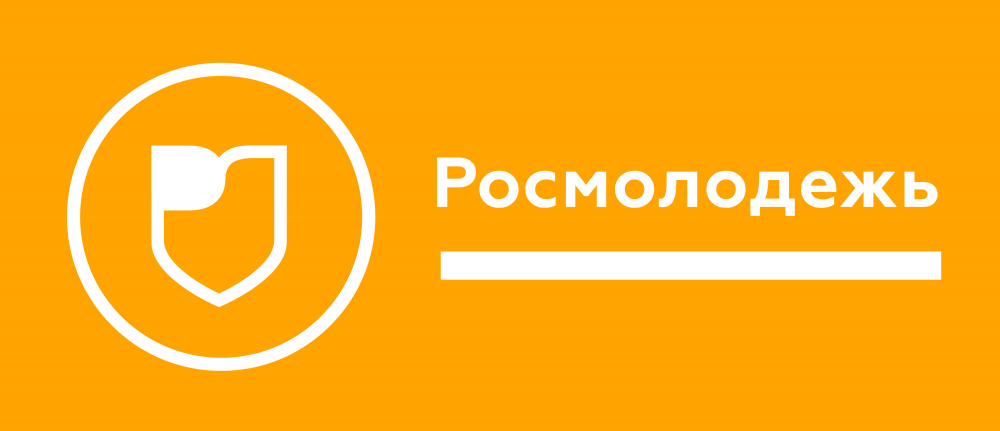 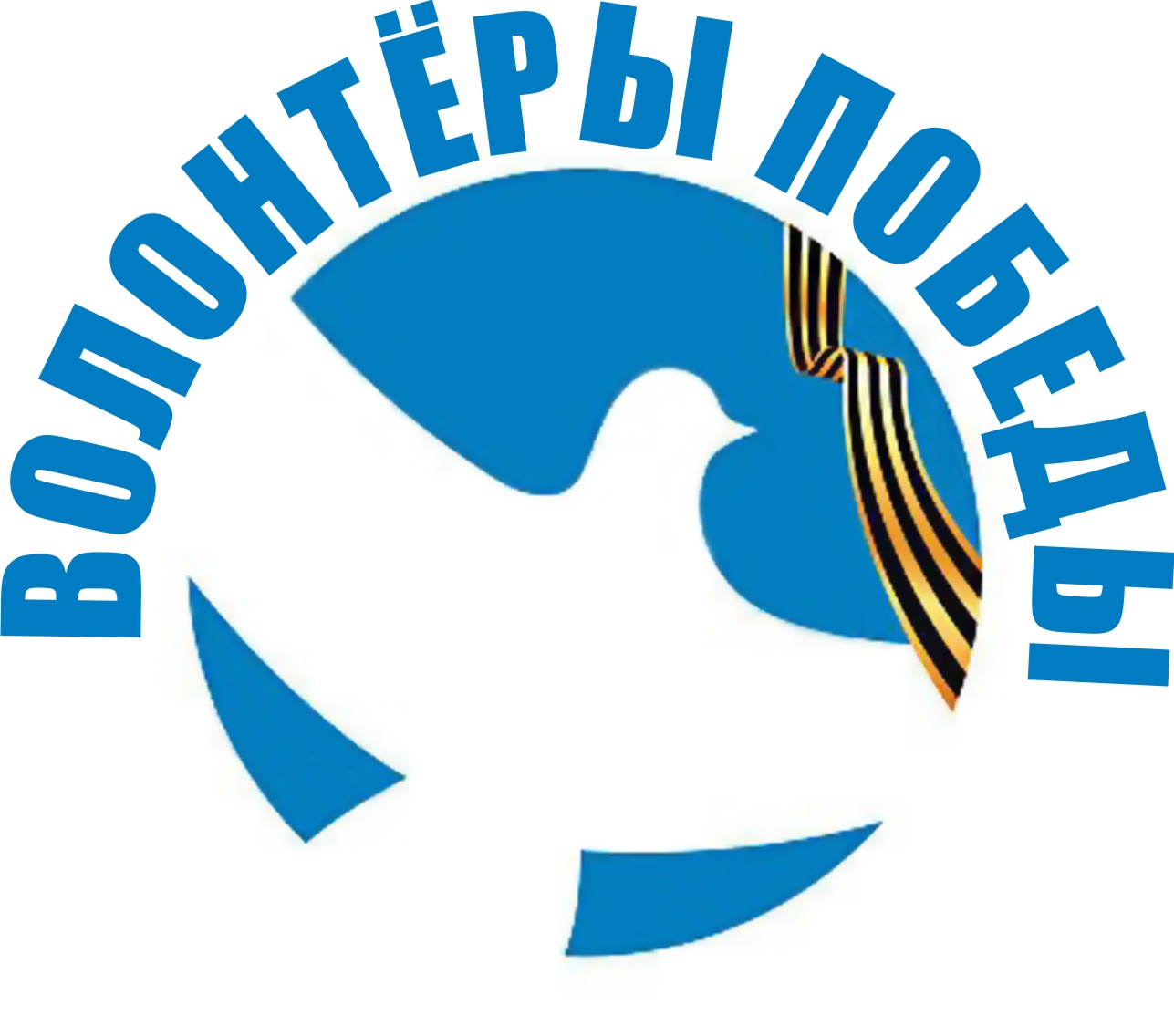 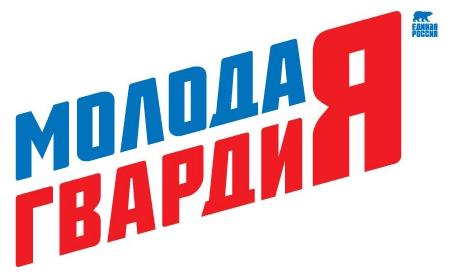 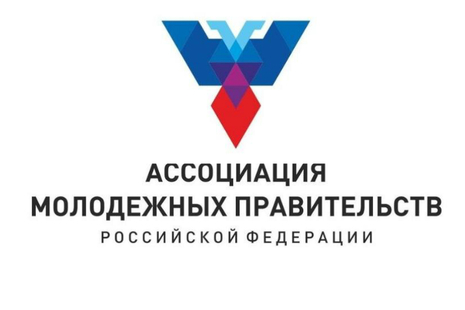 Ход реализации Молодежной политики Профсоюза
начало 2000-ых годов
Начало реализации молодёжной политики  Профсоюза
2001 год
На III Пленуме Российского Совета профсоюза заявлено о необходимости работы с молодёжью
2002  год
На заседании Генерального Совета ФНПР была принята Концепция молодёжной политики ФНПР
На VII Пленуме Российского Совета профсоюза были утверждены Концепция молодёжной политики Профсоюза, Положение о Молодёжном совете Профсоюза и его первый состав.
На заседаниях Президиума Российского Совета профсоюза, начиная с 2005 года, рассматривались отдельные вопросы деятельности по данному направлению
На V и VII Съездах Профсоюза принимались резолюции по Молодёжной политике
На VIII Пленуме Российского Совета профсоюза в 2009 году и II Пленуме в 2016 году рассматривались и утверждались редакции Положения о Молодёжном совете Профсоюза.
В апреле 2018 года основным вопросом повестки дня заседания Российского Совета профсоюза было рассмотрение хода реализации молодежной политики Профсоюза и мер по ее совершенствованию
Основные проблемы
Основания для принятия Концепции:
«Концепция Молодёжной политики Нефтегазстройпрофсоюза России» от 20.11.2003 г.
«Концепция молодёжной политики ФНПР» от 02.10.2002 г.
«Государственная молодежная политика Российской Федерации на период до 2025 года» от 29.11.2014 г.
9
Концепция молодежной политики 
Нефтегазстройпрофсоюза России
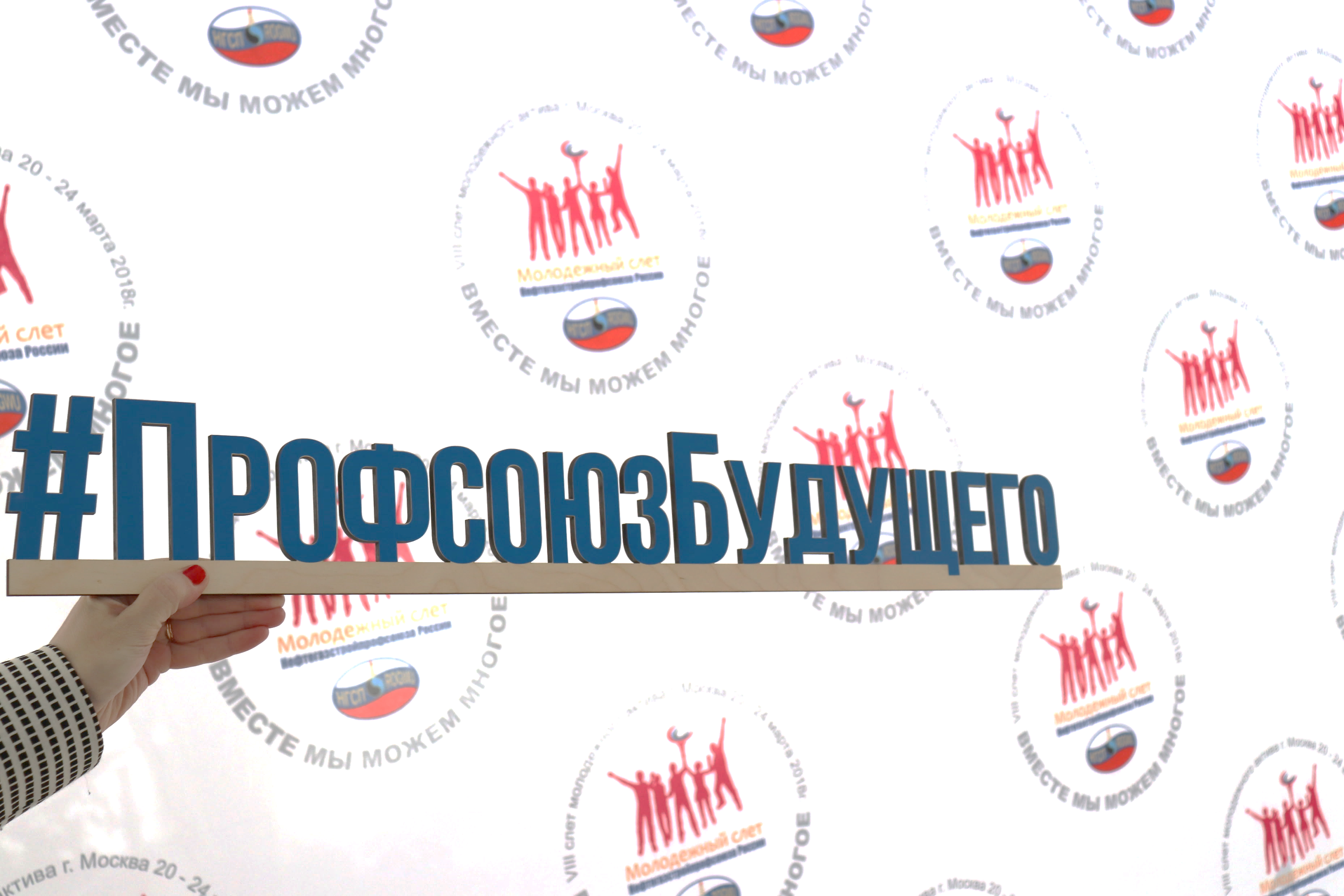 Основные направления деятельности:
Подготовка молодёжного профсоюзного актива
Информационная работа
Рост профсоюзного членства
Защита социально-экономических прав
Взаимодействие с общественными и государственными структурами
Увеличение молодёжи в выборных органах профсоюзных организаций
Пропаганда ЗОЖ
1.Организация деятельности по защите социально-экономических прав  и интересов работающей и учащейся молодежи
Стратегическая цель: Рост благосостояния молодых работников, закрепление кадров и 	повышение квалификации
Механизм реализации:
2. Рост профсоюзного членства
Стратегическая цель: 	
рост представительства членов    Профсоюза в молодёжной  среде
Механизм реализации:
3. Увеличение представительства молодёжи в выборных профсоюзных органах профсоюзных организаций
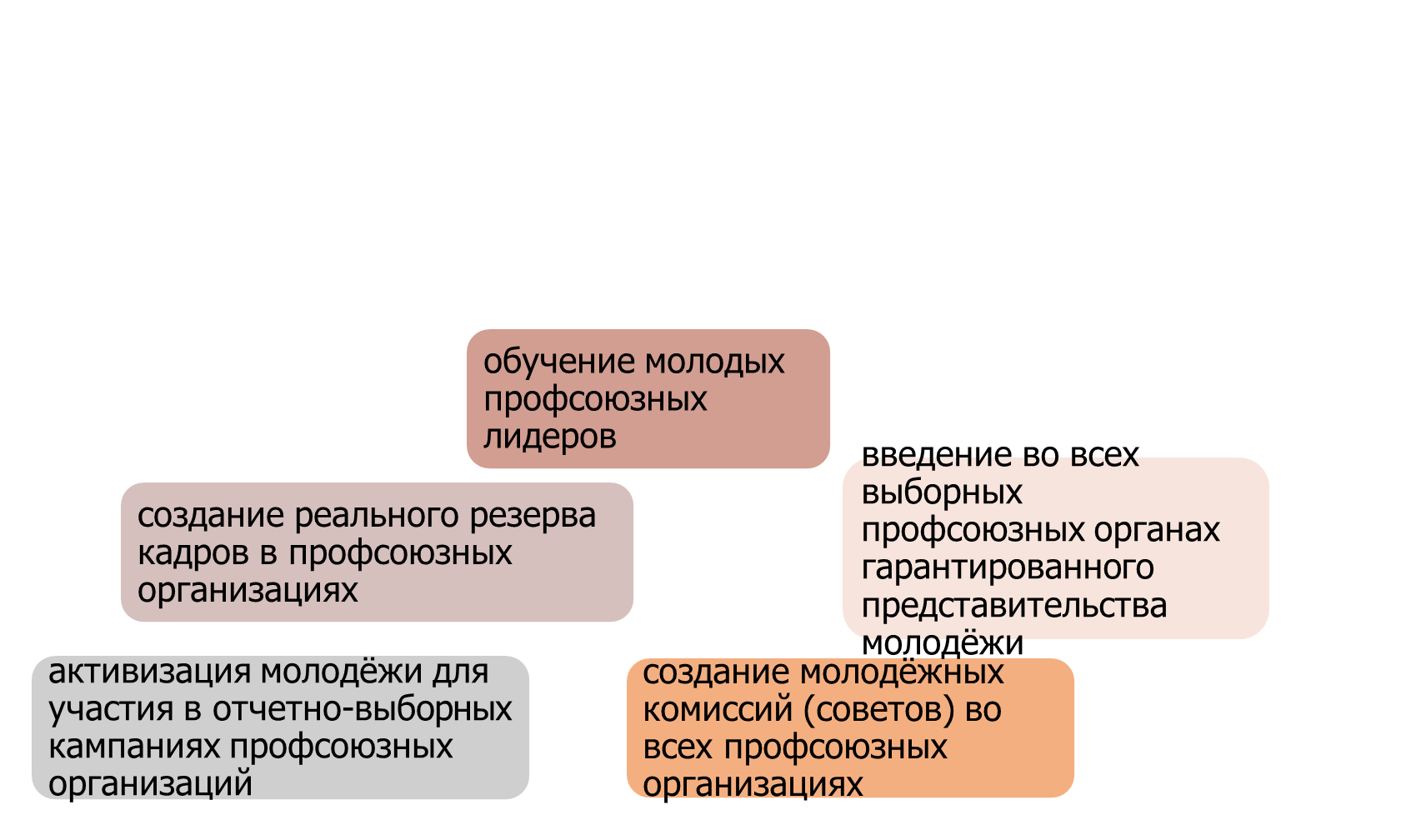 Стратегическая цель:
увеличение представительства молодёжи в 	выборных профсоюзных органах
4.Информационная работа
Стратегические цели: 
- расширение информации о реализации молодёжного направления деятельности профсоюзными организациями среди членов и не членов Профсоюза
- формирование и устойчивое функционирование молодёжной политики Нефтегазстройпрофсоюза России как информационно-активного и кадрово- ориентированного направления работы.
Механизм реализации:
5. Обучение и подготовка молодёжного профсоюзного актива и кадров
Стратегическая цель: 
увеличение охвата профсоюзным обучением молодёжных активистов и молодых профсоюзных лидеров.
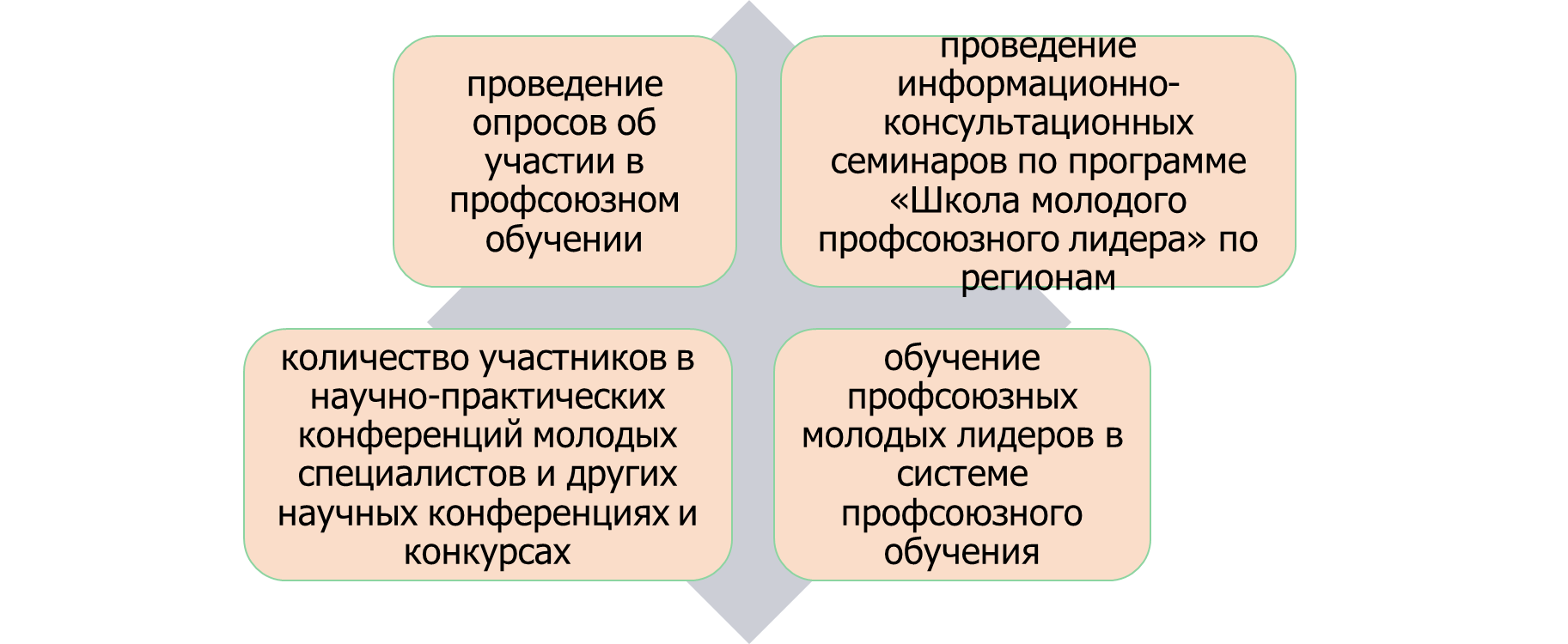 6. Взаимодействие с молодёжными общественными и государственными структурами
Стратегическая цель: увеличение  количества молодых членов профсоюзов, участвующих в работе других общественных и политических формированиях с целью создания и закрепления положительного имиджа Профсоюза в широкой аудитории молодёжной среды, а также для увеличения количества реализуемых социально-значимых проектов в работе молодёжных советов.
Механизм реализации:
7.Пропаганда здорового образа жизни, жизни без алкоголя, курения и наркотиков
Стратегическая цель: улучшение качества жизни молодых работников и учащихся, членов Профсоюза.
Механизм реализации:
Заключительные положения
В условиях  финансово-экономической нестабильности и растущих требований к человеку труда молодёжная политика Нефтегазстройпрофсоюза России должна стать инструментом инновационного развития профсоюзного движения